2023-02-21
Frukost seminarium
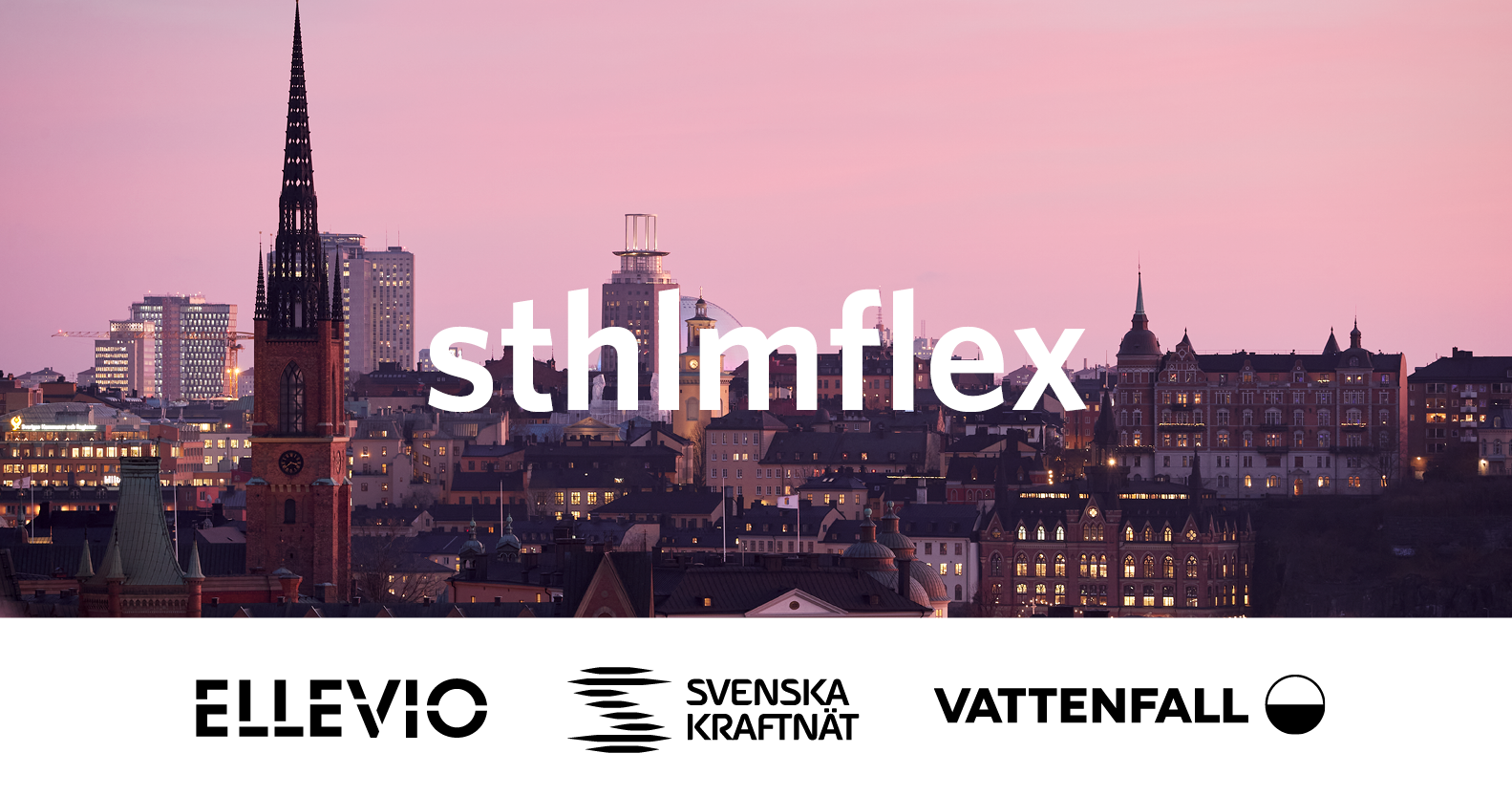 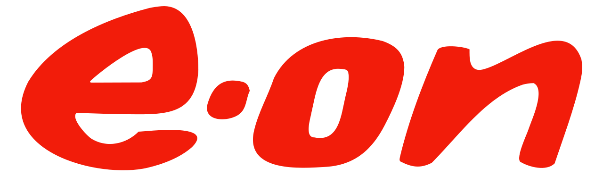 Vattenfall Eldistribution
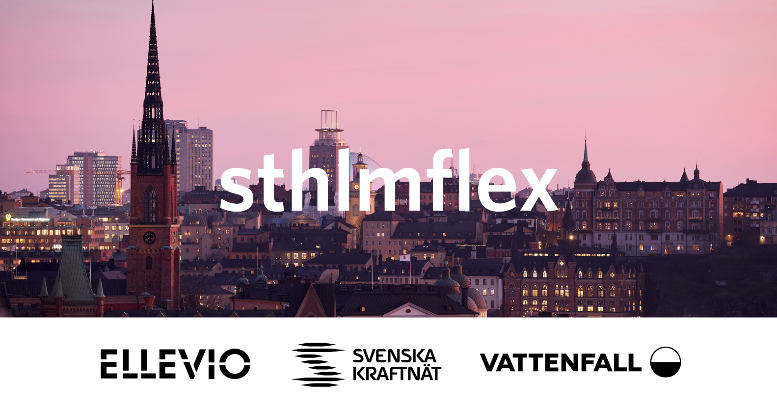 Välkomna!
Välkomna!

Agenda

Inledning

Panel #1

Panel #2
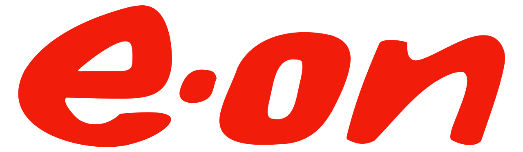 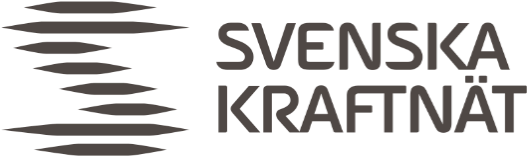 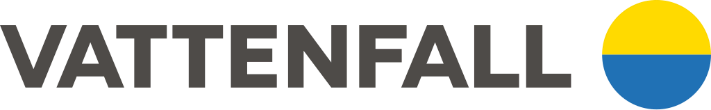 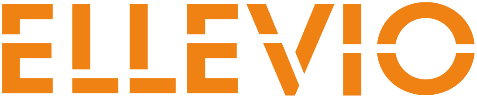 Vattenfall Eldistribution
Agenda
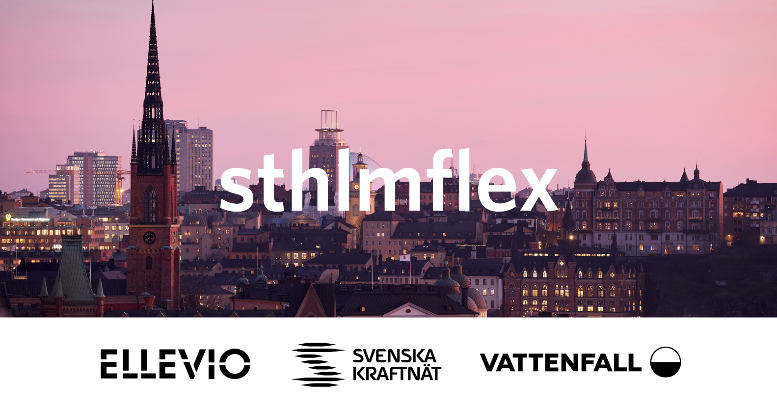 Välkomna!

Agenda

Inledning

Panel #1

Panel #2
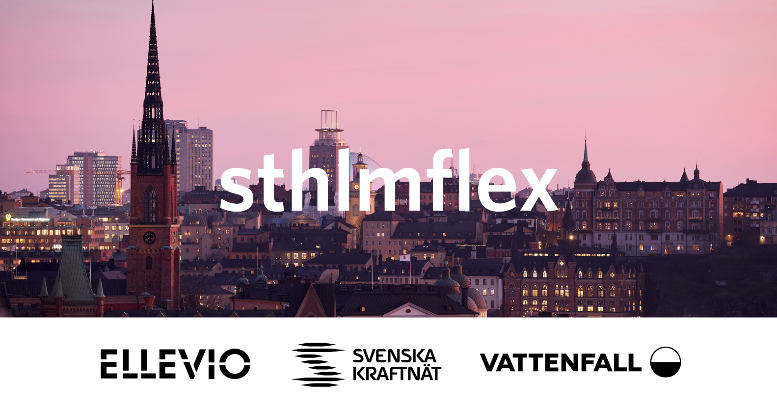 Flexibilitet i framtiden
Äntligen ses vi fysiskt!

Tema: flexibilitet i framtiden
Utgångspunkt sthlmflex men också flexibilitet generellt

Ämnet flexibilitet är brett och dynamiskt
Det händer för tillfället mycket inom området (EU och nationellt)
Idag skapar vi dialog
Välkomna!

Agenda

Inledning

Panel #1

Panel #2
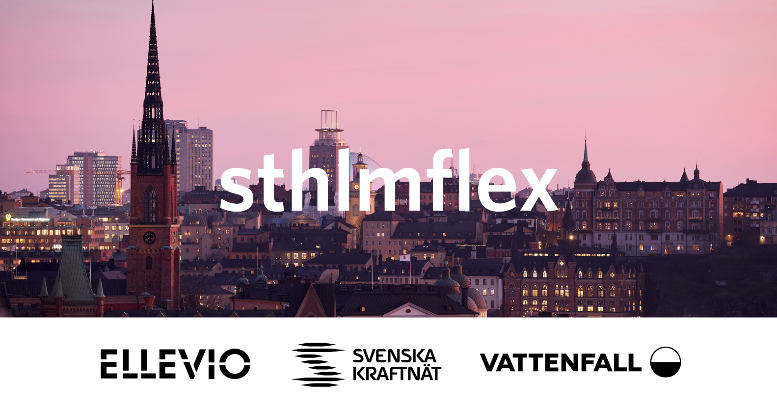 Varför sthlmflex
sthlmflex växte fram utifrån CoordiNet-projektet

Det unika med sthlmflex: möjligheten att regionnätsbolagen kunde köpa flexibilitetstjänster i varandras elnät
Abonnemangväxling

En lärorik resa 
Från forskningspilotprojekt till en etablerad marknadsplattform
Välkomna!

Agenda

Inledning

Panel #1

Panel #2
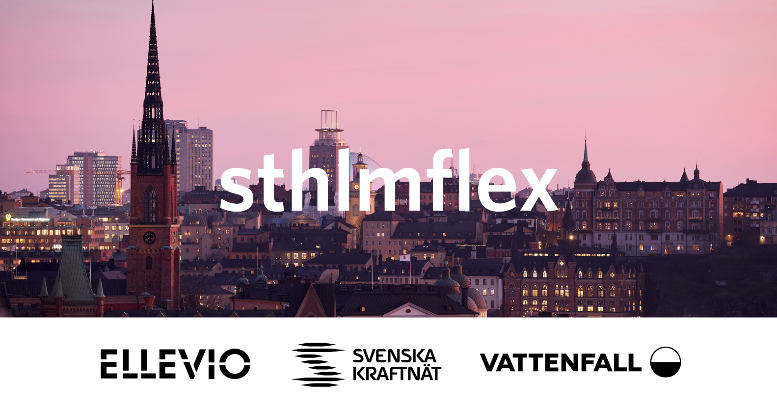 Summering av säsongen
Antalet flexresurser och flexleverantörer på sthlmflex har ökat från vintern 21/22 till idag. Idag:
10 flexleverantörer (6st i vintern  21/22)
4600 flexresurser (-20% i vinterns 21/22)

Volymer, antal bud och snittpriser per produkt:
Välkomna!

Agenda

Inledning

Panel #1

Panel #2
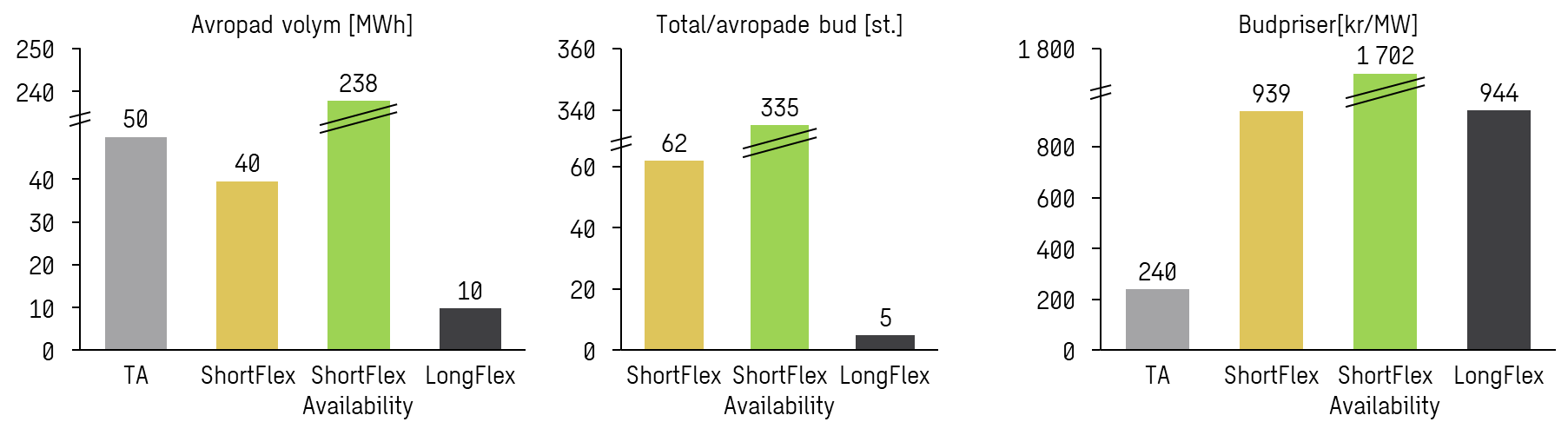 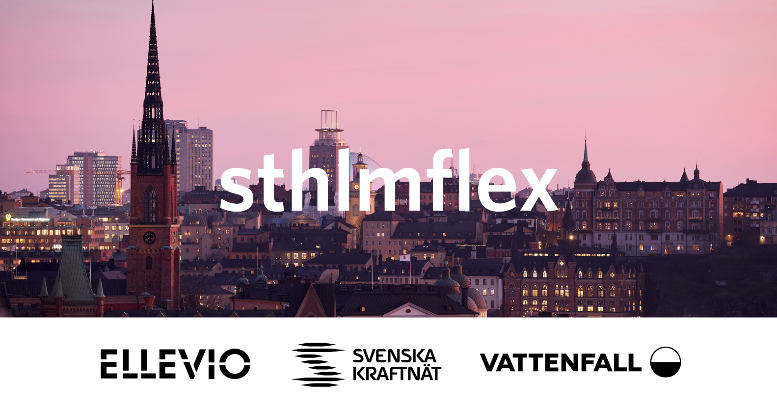 Vad händer nu med sthlmflex?
Hur vi kan ta vidare de erfarenheter och lärdomar vi har fått under tre säsonger?
Sikte och ambition mot en ny lokal flexibilitetsmarknad för effektflexibilitet i regionen. 

Arbete pågår för en marknadsplats till nästa vinter 
Möjligheter utvärderas för att upplåta en ny marknadsplats inom Stockholmsområdet för en ny lokal flexmarknad med sikte på kommande vintersäsong 2023/2024 och längre sikt. 
Upphandling pågår
Svk återkommer med mer information så fort som möjligt under våren.
Välkomna!

Agenda

Inledning

Panel #1

Panel #2
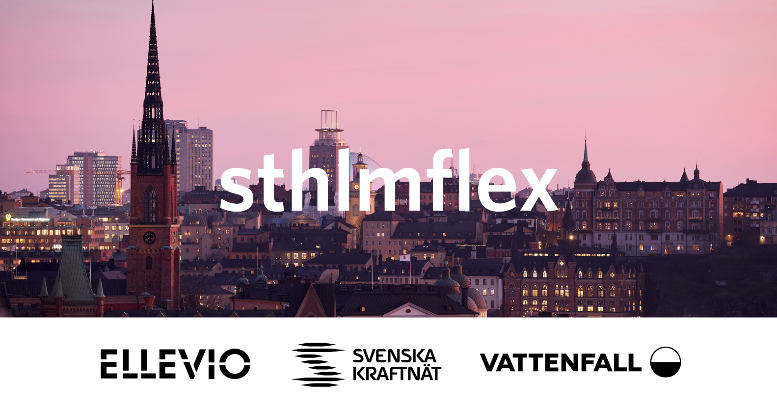 Flexibilitet i framtiden
Flexmarknader kommer vara en viktig del av framtidens elsystem
Lokala flexmarknader som en kompletterande marknad
Nya bestämmelser från EU för hur nationella flexmarknader ska utformas  Träder i kraft inom ett par år
Vi vet inte i dagsläget hur det nya regelverket kommer att se ut
En nationell standardiserad lokal flexibilitetsmarknad
Regeringsuppdrag att främja ett mer flexibelt elsystem och olika demonstrationsprojekt (t.ex. flexIN)
För att inte tappa momentum: Svenska kraftnät utreder möjligheten att tillhandahålla en ny lokal skalbar marknadslösning
Välkomna!

Agenda

Inledning

Panel #1

Panel #2
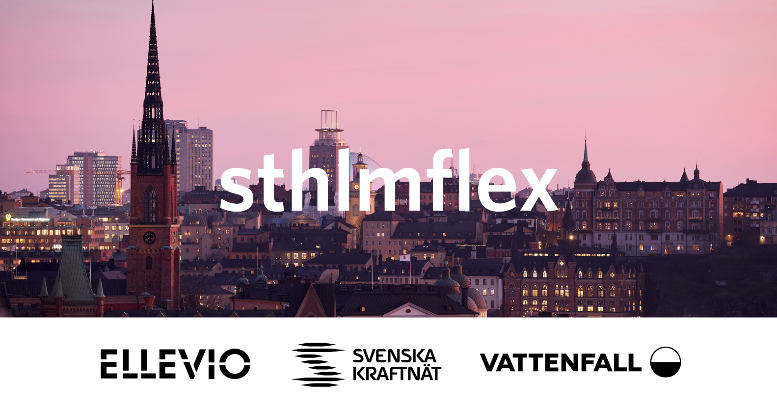 Panel flexleverantörer
Dan-Eric Archer, CheckWatt 
Mattias Harrysson, Entelios 
Carl-Johan Kokacka, Myrspoven
Joachim Lindborg, Ngenic 
Joakim Salqvist, Tibber 
Erik Forsén, Stockholm Exergi
Välkomna!

Agenda

Inledning

Panel #1

Panel #2
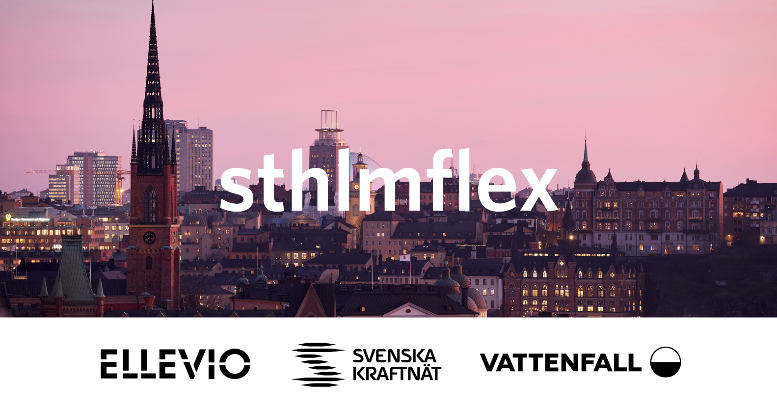 Panel Elnätsägare (TSO/DSO)
Christina Simon, Svenska kraftnät
Yvonne Ruwaida, Vattenfall Eldistribution
Magnus Westman Larsson, Ellevio
Rebecca Samuelsson, E.ON
Välkomna!

Agenda

Inledning

Panel #1

Panel #2
2023-02-21
Frukost seminarium
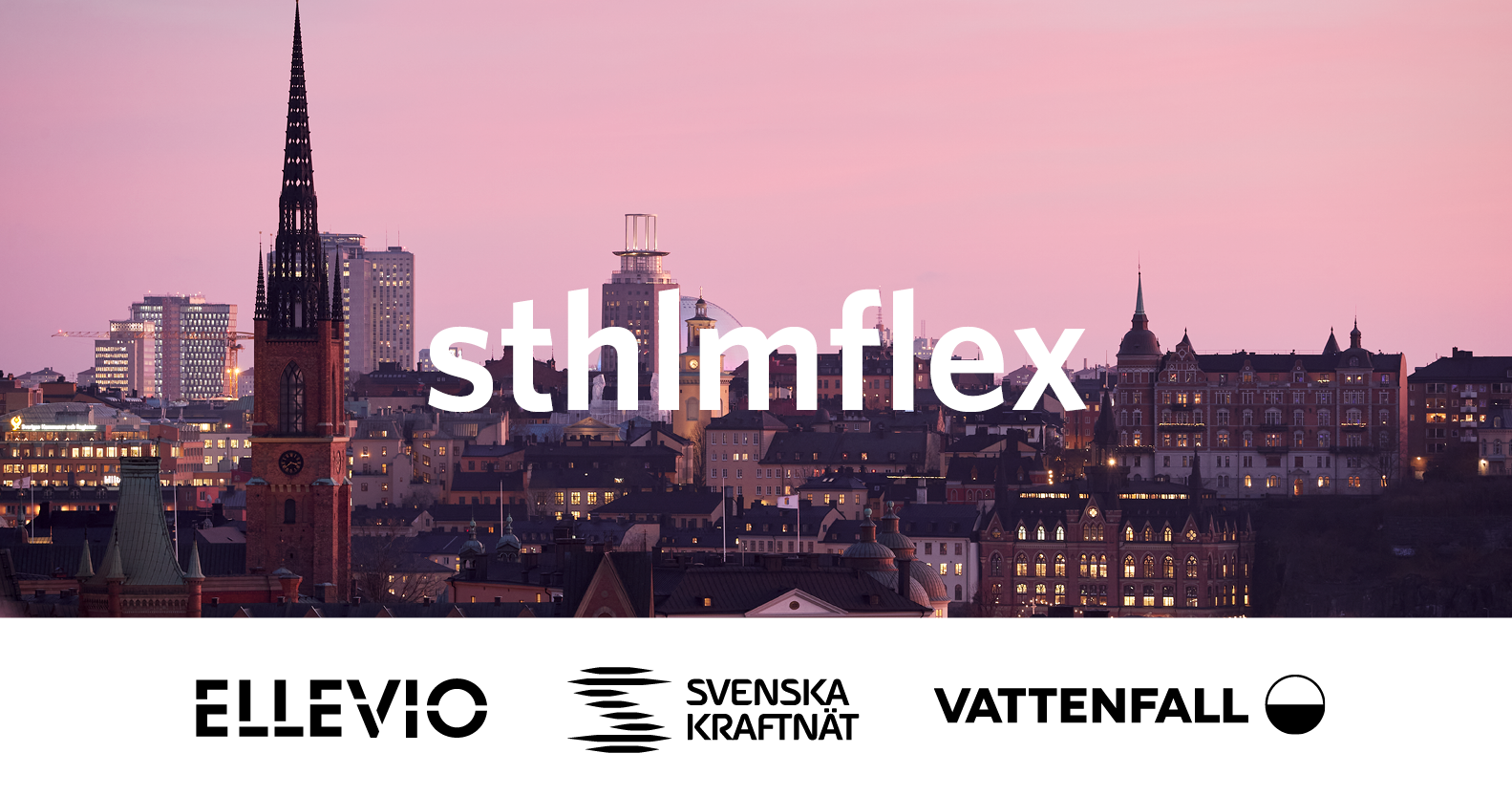 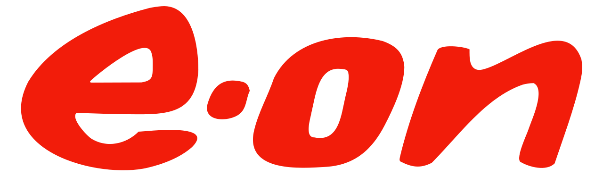 Vattenfall Eldistribution